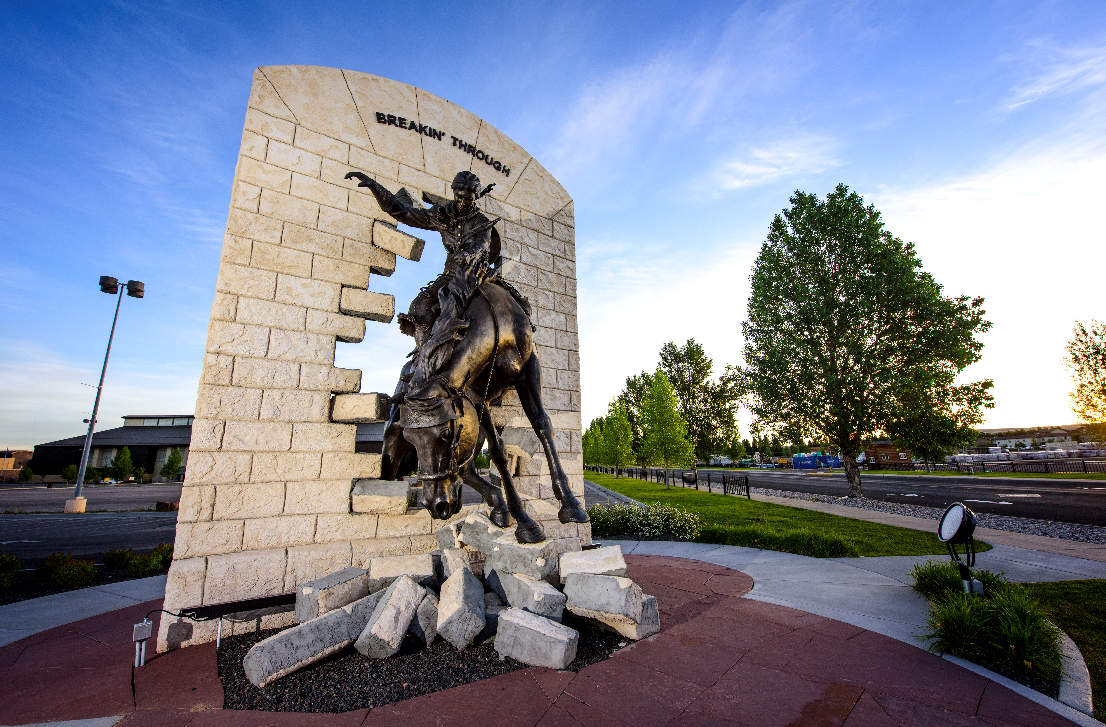 Institute of 
Innovation & Entrepreneurship
President Laurie NicholsDean Michael PishkoDean David L. ChicoineVice President Ed SynakowskiNovember 16, 2017
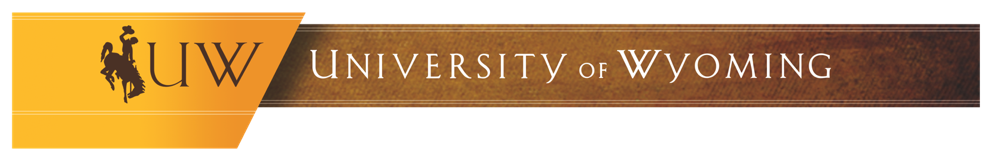 Why focus on a culture of innovation and entrepreneurship?
Strengthen UW’s capacity to be a powerful economic engine for the state, driving economic development
UW’s Breaking Through Strategic Plan embraces our responsibility and unique mission to create a more prosperous future and better tomorrow for Wyoming
Educational Opportunities: Today’s students want to learn the tools and skills needed to turn their ideas into businesses—and grow them 
Economic Necessity: The diversification of Wyoming’s economy depends on new ideas and businesses
Realizing the Full Cycle of Research: Bringing ideas and know-how generated through research to market
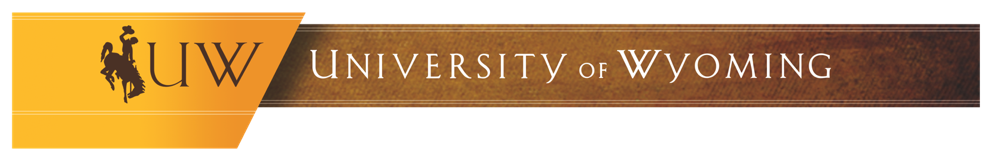 Institute of Innovation & Entrepreneurship
Purpose: Fulfills responsibility to purposefully be an engine of economic growth and diversification

Attributes:
University-wide, governed by Board of Deans and VPR&ED, with professor of practice as COO
Draws on teaching, research and service strengths of all colleges through the Faculty of IIE
Integrates/embeds innovation with entrepreneurship across the university
Experiential learning emphasis (learning by doing) through degrees and informal programs
Provides support along pathway from idea to commercialization
Engineering & Business co-academic leaders
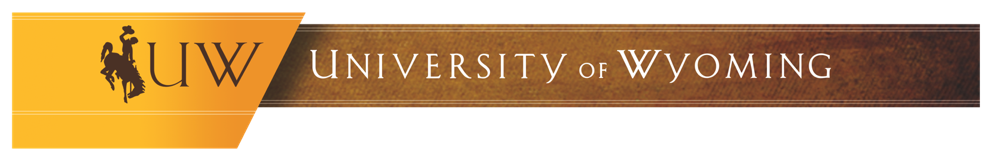 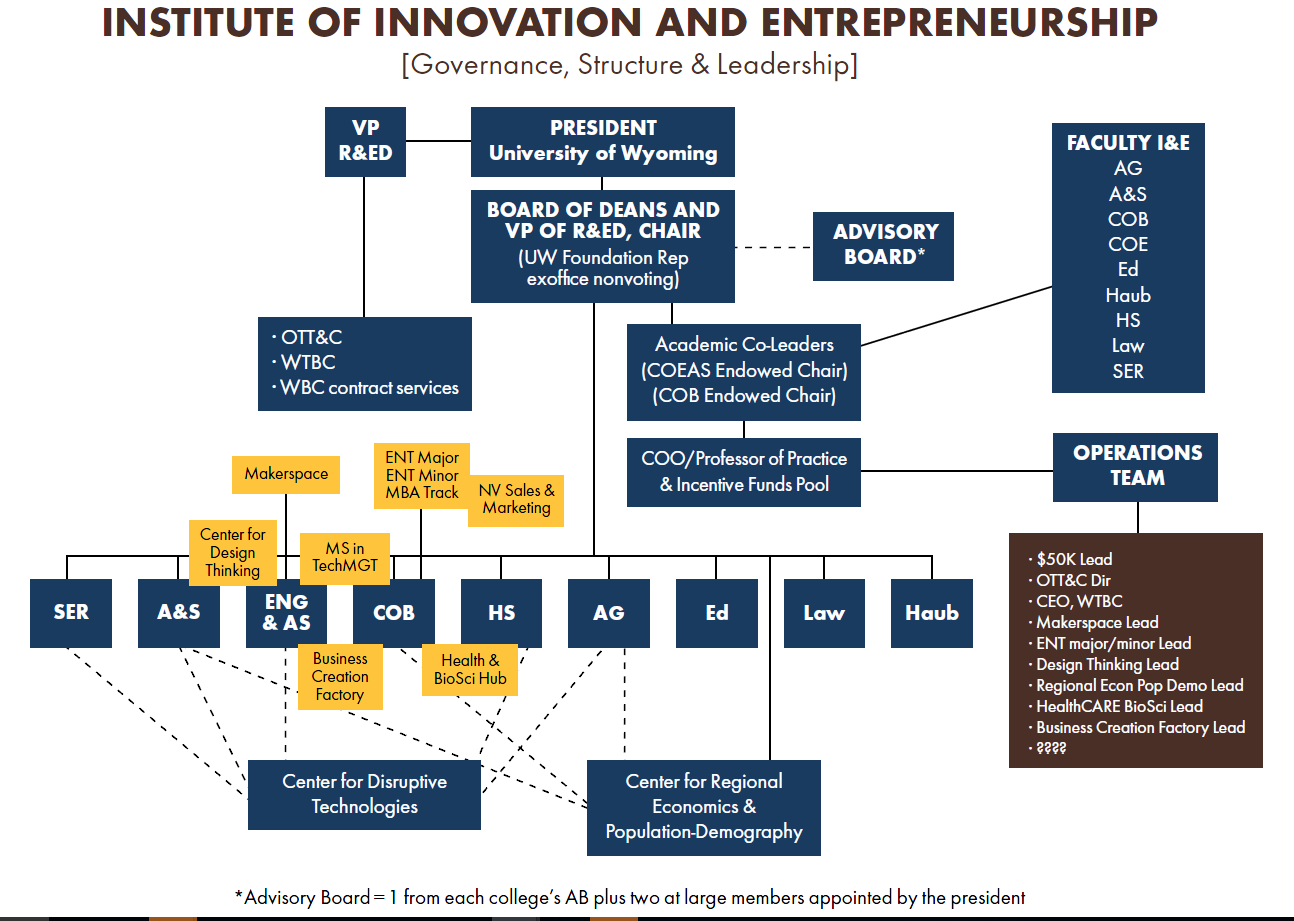 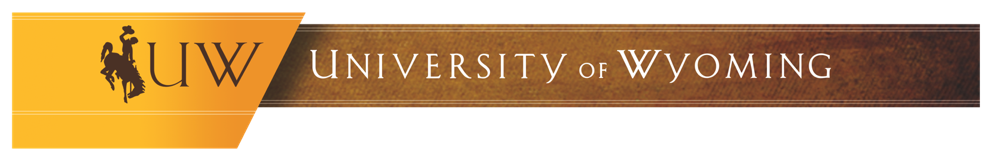 IIE Elements: Existing or Under Development
ENT major, ENT minor cross campus
Business Creation Factory
Business and Engineering joint venture
Disciplined approach to creating startups
Makerspace
Managed by Engineering with new space in new building
Health Bioscience Hub
Under development by Pharmacy
New Ventures Sales & Marketing
Under development by Mendicino Sales Center
Incentive Fund for Entrepreneurship to fulfill the purpose of the IIE
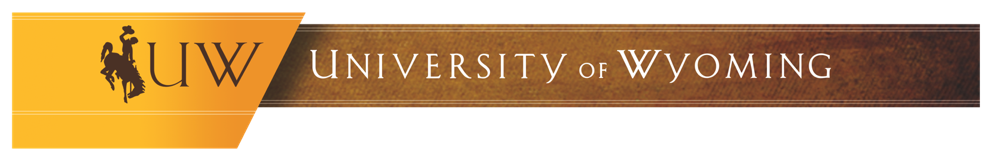 IIE Elements: Under Study
Embed ENT principles in all majors
MBA ENT track
Master’s in Technology Management
Joint Business & Engineering degree 
Center for Design Thinking
Exploit intersection of design, science, engineering & business to drive innovations
Center for Disruptive Technologies
Exploit and apply disruptive technologies (i.e., blockchain, AI, machine learning, gene editing, microbials, advanced carbon materials) to foster innovation and create value
Center for Regional Economics and Population Demographics
Economic impact and forcasting models
Demographic and workforce analysis
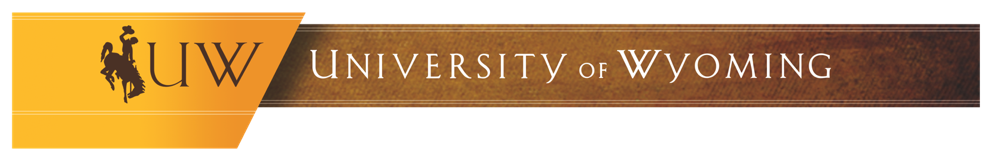 Business Creation Factory
Purpose: Provide a disciplined approach to creating start-ups based on disruptive innovations

Attributes:
Business/Engineering joint venture
Lead by professor of practice and a COO 
Business Development, Proof of Concept, Market Validation Fund
Uses teams: faculty fellows, interns, class projects, coaches, consultants, mentors, EIR
Uses structured 3-phase process, with required milestones:
Value proposition validation, market, and customer insights
Business Model Canvas
Management team, business organization and launch
Sources of innovation: students, faculty, business competitions, OTT&NC, the community, and existing businesses & companies
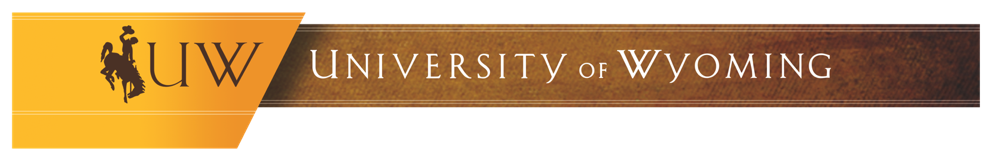 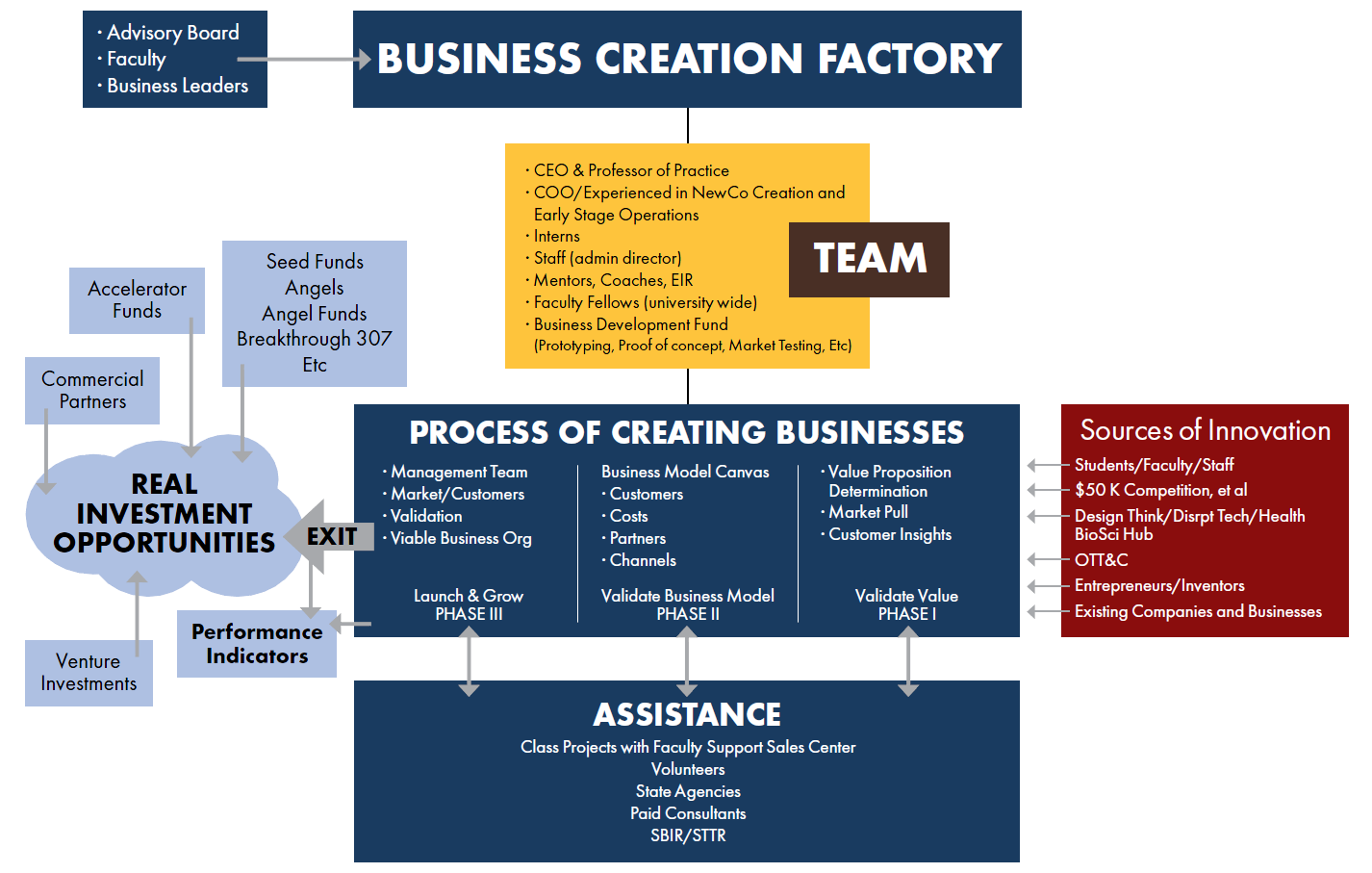 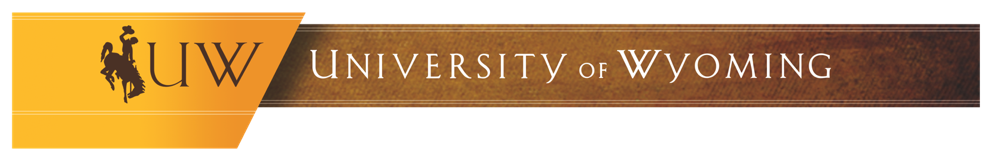 Strengthening Tech Transfer Necessary
We are working on a plan to strengthen the technology transfer function at UW

Very few TT operations at universities cover their costs with licensing revenue. UW is no exception
Explore with Wyoming Business Council reallocation of current funds, or possibility of additional revenue sources 
Determine viability of increasing the share of indirect costs that UW receives that are retained by the Office of Research and Economic Development
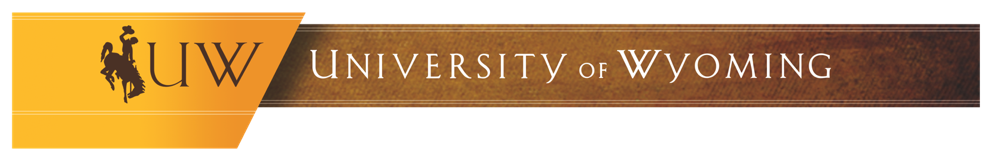 UW Support for Tech Transfer
2010 - 2014
Tech Transfer: Different services aimed at supporting getting research ideas to the market place – are poorly supported at UW compared to any peer institution

Typical staffing of a university Tech Transfer Office with research funding comparable to UW’s is 4-5.
We have 2, one an expert in patenting, the other clerical support
AUTM Benchmark Data
Figure from CSUVentures
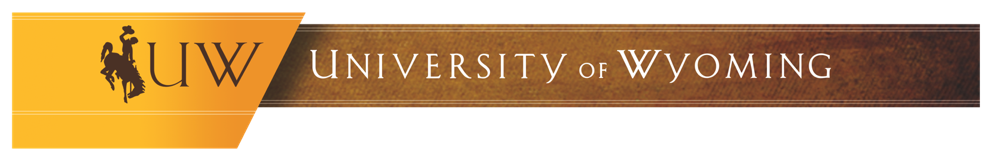 Strengthening Tech Transfer Necessary
To change the entrepreneurship culture, we need to staff Tech Transfer to a critical mass. This will enable:

More rapid throughput of patent applications and licensing services
Engagement  and education of faculty regarding business opportunities
Outreach to businesses to strengthen ties with UW – from nurturing new relationships to identifying specific licensing opportunities
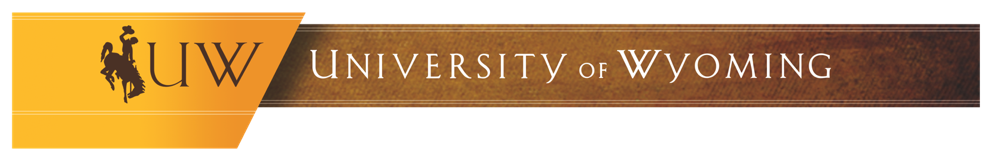 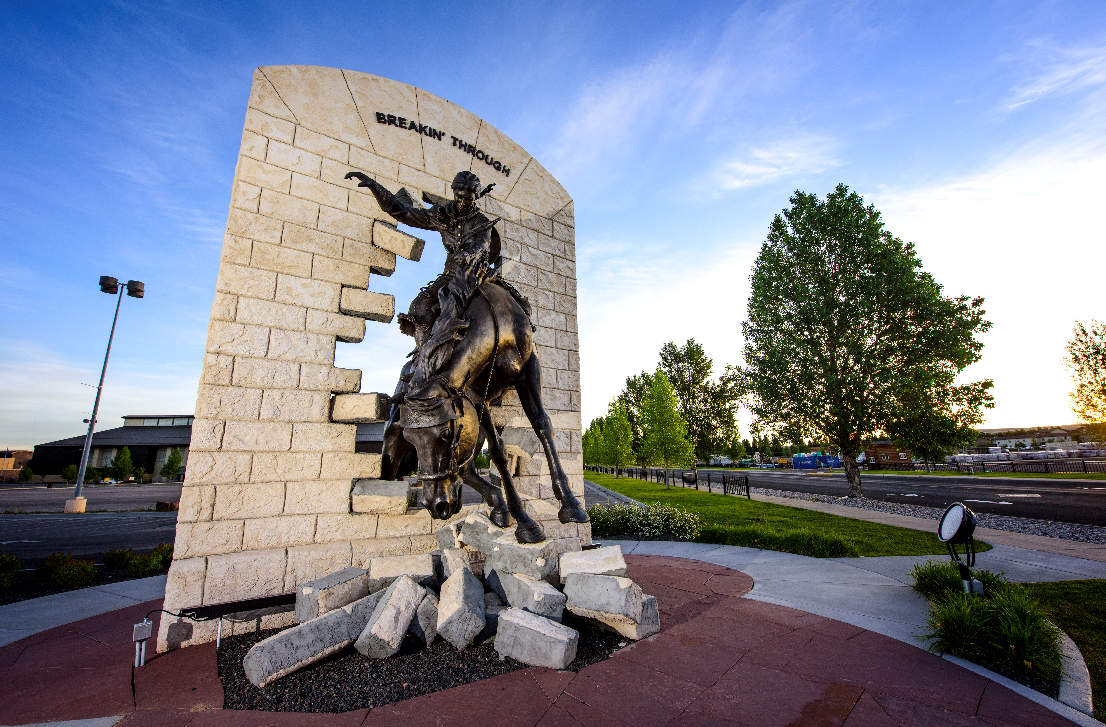 Institute of 
Innovation & Entrepreneurship
President Laurie NicholsDean Michael PishkoDean David L. ChicoineVice President Ed SynakowskiNovember 16, 2017
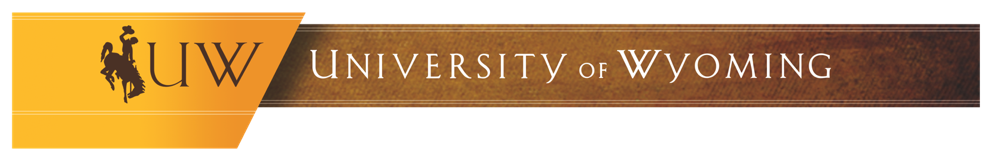